Warm Up # 13
Draw and name the structures of the following:

Oxygen difluoride

Carbon tetraiodide

Carbonate ion

For each, include the:
Sigma and pi bonds
Resonance structures
Polar Bonds and Attractive Forces
Chapter 8.5
Covalent Bonding – e- sharing
Sharing = UNEQUAL (sometimes)

Nonpolar Bonds – equal sharing of e-

Polar Bonds – a covalent bond with unequal sharing

Polarity determined 
by ELECTRONEGATIVITY
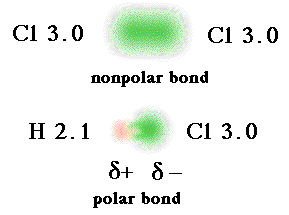 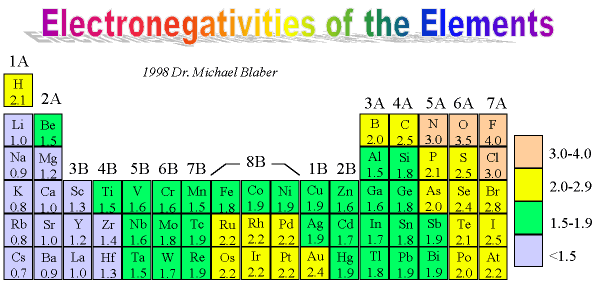 Electronegativity Revisited
Electronegativity – attraction to outside e-

If the two bonded atoms have an E.N.:
< 0.5 – non polar
0.5-2.0 – polar
>2.0 – ionic

If polar:
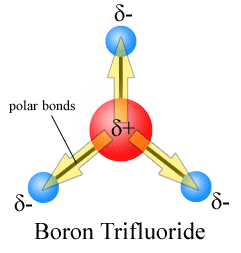 Three Major Bond Forces
Dispersion Forces – ALL bonds
Weakest bonds


Dipole Interactions – any polar bonds


Hydrogen Bonds – any polar bonds WITH HYDROGEN
Strongest bonds
Three Bond Forces
Are there bonds present?
YES…DISPERSION FORCES

Are your bonds polar?
YES…DIPOLE
NO…NOTHING ELSE

Do your polar bonds involve hydrogen?
YES…HYDROGEN BONDS
NO…NOTHING ELSE
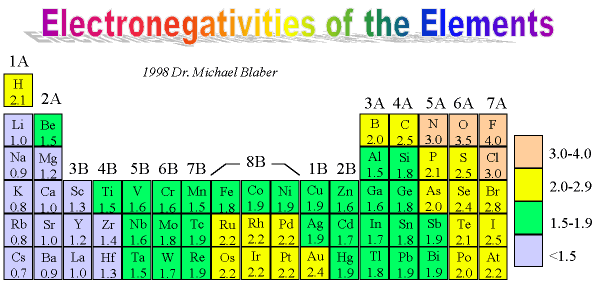 Quick Quiz #
NH3

CF4

BeF2

For the following
include the:
Structure
Name of structure
Bond angles
Number of sigma and pi bonds
Ionic, Polar or non-polar (show your work)
What forces are at work